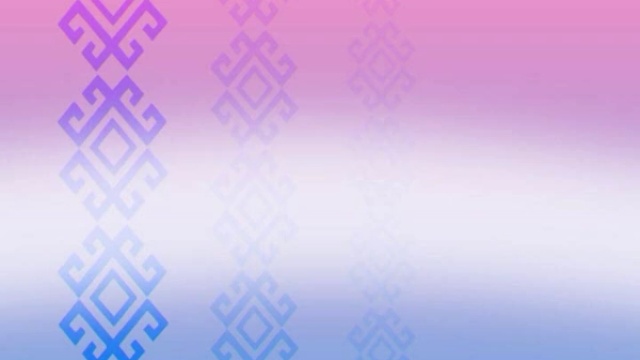 Применение метода «синквейн» при изучении башкирского языка
Воспитатель МАДОУ детский сад №39 г.Нефтекамска РБ
Шаяхметова Инзиля Рафаэловна
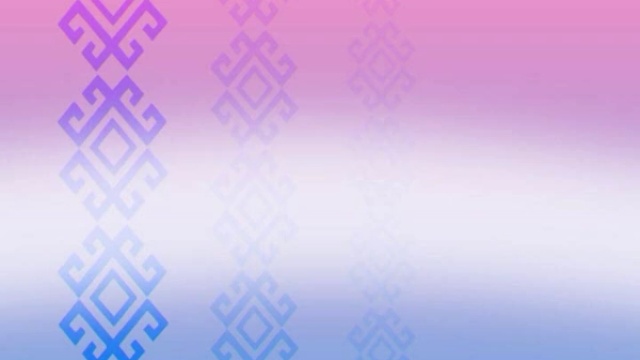 Что такое синквейн?
Синквейн  – это французское пятистишие, похожее на японские стихотворения. 
Форма синквейна была разработана американской поэтессой Аделаидой Крэпси.
 Синквейн – это необычное стихотворение, а стихотворение, написанное в соответствии с определёнными правилами. Сравнительно недавно педагоги стали применять синквейн для активизации познавательной деятельности и стали использовать его как метод развития речи.
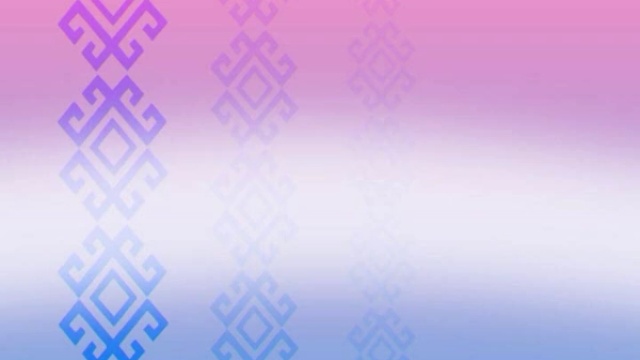 Цели и задачи тенологии «синквейн»
Цель игровой технологии «Синквейн» :
 развитие связной речи дошкольников посредством составления синквейна с помощью символов, добиться умения выделять главную мысль текста, а также выражать свои мысли.
Задачи: 
закрепить понятия: предмет, признак предмета, действие предмета
научить использовать модели существительного, прилагательного и глагола при составлении предложений
учить выделять главную мысль, классифицировать
автоматизировать  звуки речи
пополнять и активизировать слова
формировать умение кратко пересказывать текст
обучить самостоятельной работе по составлению синквейна с опорой на алгоритм-модель
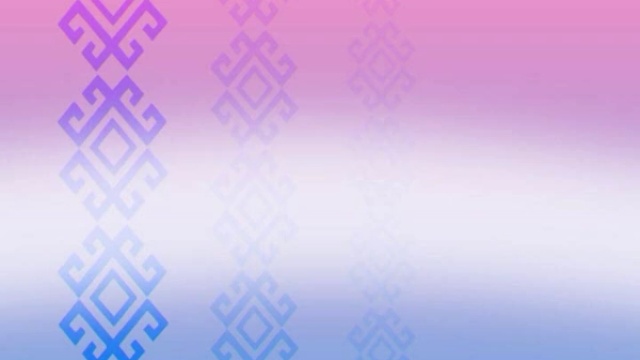 В чём же его эффективность и значимость?
Во-первых, его простота. Синквейн могут составить все.
Во-вторых, в составлении синквейна каждый ребенок может реализовать свои творческие, интеллектуальные возможности.
Синквейн является игровым приемом.
Составление синквейна используется как заключительное задание по пройденному материалу.
Составление синквейна используется для проведения рефлексии, анализа и синтеза полученной информации.
Правила составления синквейна:
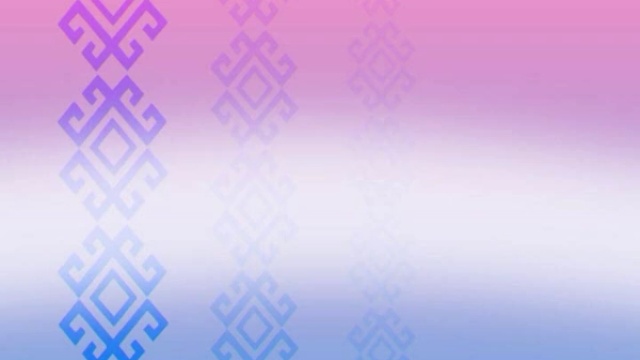 1 строка – Название. Одно слово, обычно существительное, отражающее главную идею( Кто, что?);
2 строка – Описание. Два слова, прилагательные, описывающие основную мысль ( Какой, какая, какое, какие?);
3 строка – Действие. Три слова, глаголы, описывающие действия в рамках темы( Что делает, что делают?);
4 строка – Фраза из нескольких слов, показывающая отношение к теме, выражающая личное отношение автора синквейна к описываемому предмету или объекту;
5 строка – Синоним названия темы. Одно слово-резюме, характеризующее суть предмета или объекта (обобщающее слово). Вывод, итог, ассоциация.
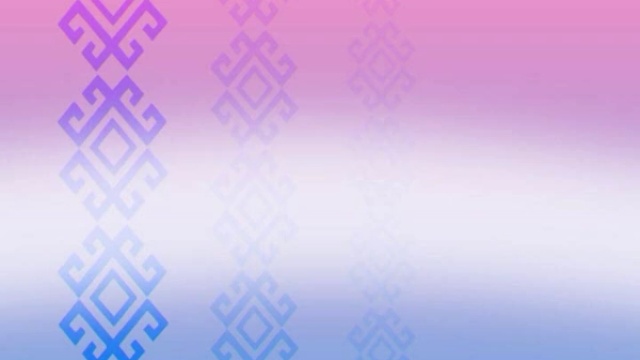 Модель синквейна
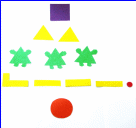 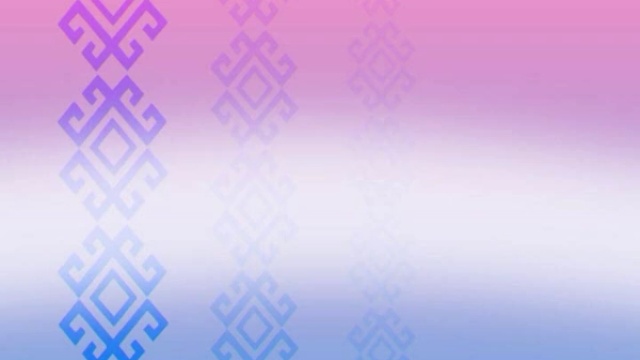 Вариативность в применении технологии синквейн.
Синквейн использую на занятиях для закрепления изученной лексической темы.
На занятиях по развитию связной речи: используя слова из синквейна, придумать рассказ.
Различные вариации для составления синквейна способствуют разноплановому составлению заданий.
Составить синквейн по предметной картинке (сюжетным) картинкам,
Составлением краткого рассказа по готовому синквейну (с использованием слов и фраз, входящих в состав синквейна);
По прослушанному рассказу или сказке;
Синквейн – загадка. Анализ неполного синквейна для определения отсутствующей части (например, дан синквейн без указания темы — без первой строки, необходимо на основе существующих строк, ее определить):
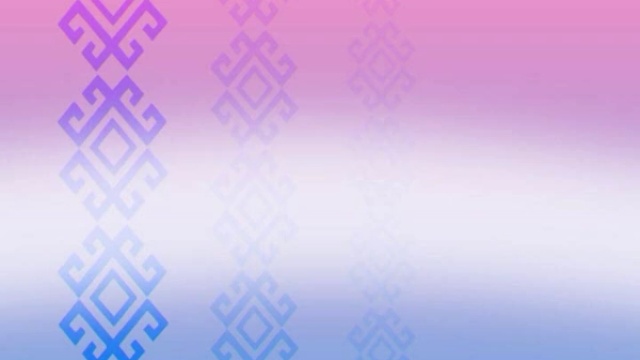 Примеры синквейнов
1. Машина.                                                    
2. Быстрая, мощная. 
3. Едет, обгоняет, тормозит. 
4. Я люблю кататься. 
5. Транспорт. 
                                                                    1. Дождь. 
                                                                     2. Мокрый, холодный. 
                                                                      3. Капает, стучит, льется. 
                                                                      4. Я не люблю дождь. 
                                                                      5. Вода.
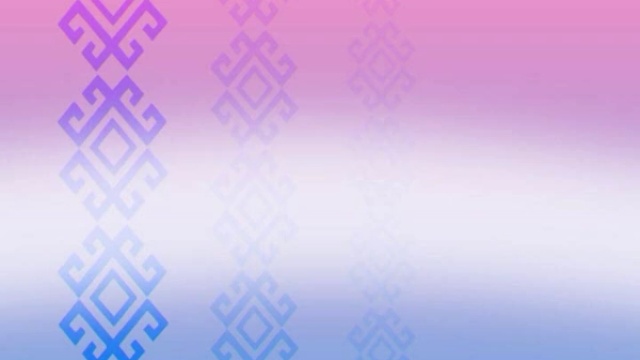 Синквейн для воспитателя детского сада - это:
Инструмент для синтеза и обобщения сложной информации, 
Средство творческого самовыражения ребёнка, 
Способ обогащения словарного запаса, 
Подготовка к краткому пересказу, 
И просто увлекательное занятие, благодаря которому каждый дошкольник может почувствовать себя гением-творцом.